Saksan matka
Matkustuspäivät
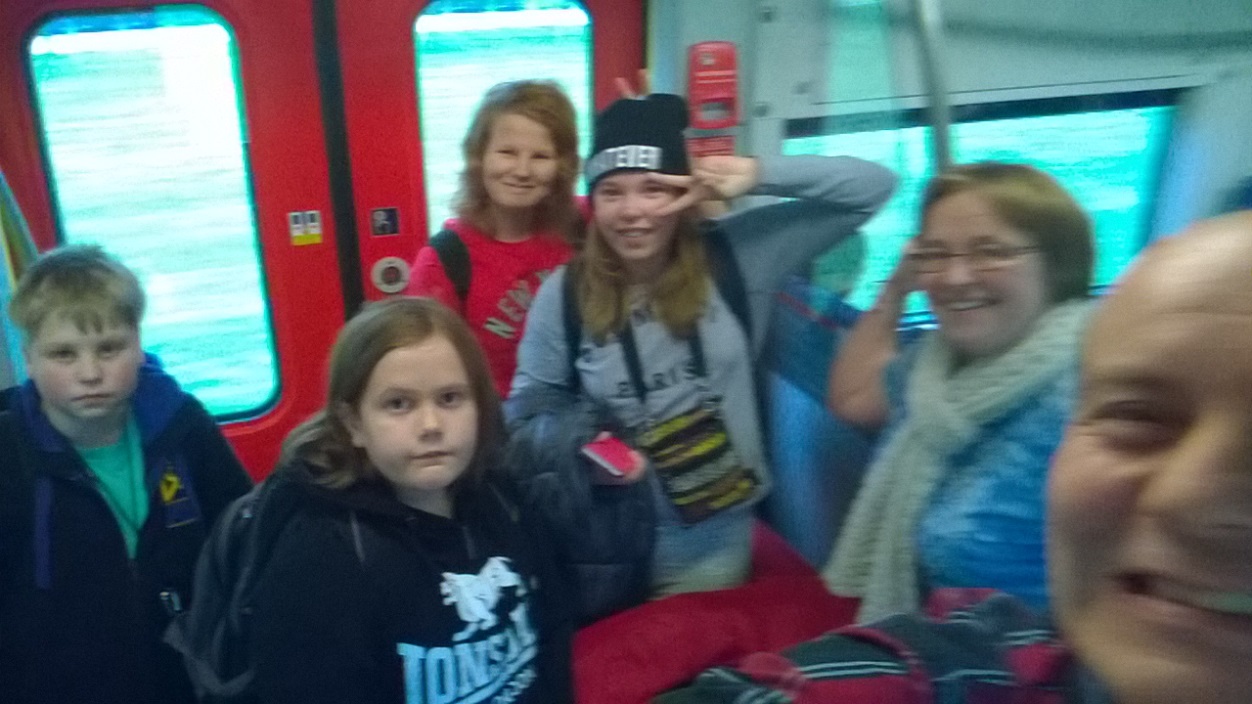 Juna-asemalla/Junassa
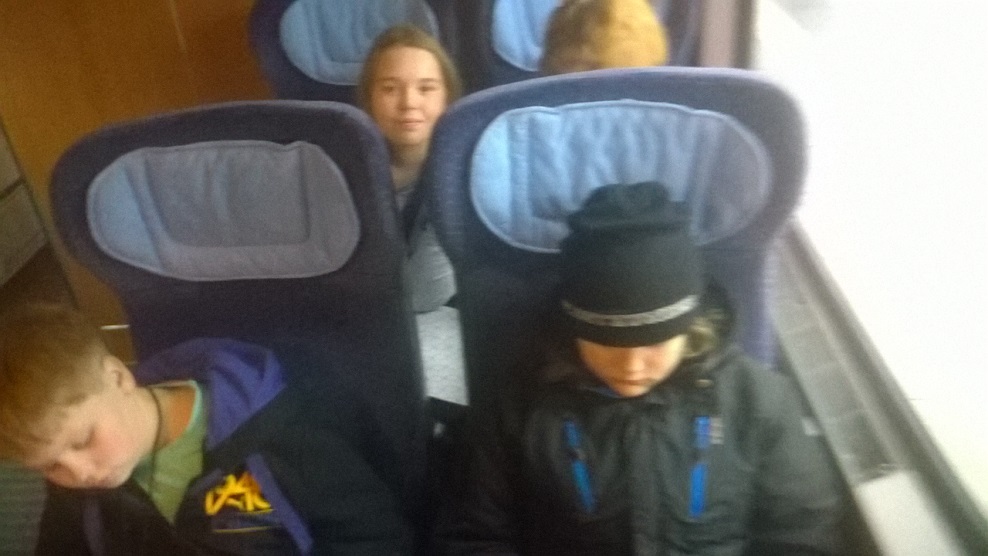 Gunzburgissa
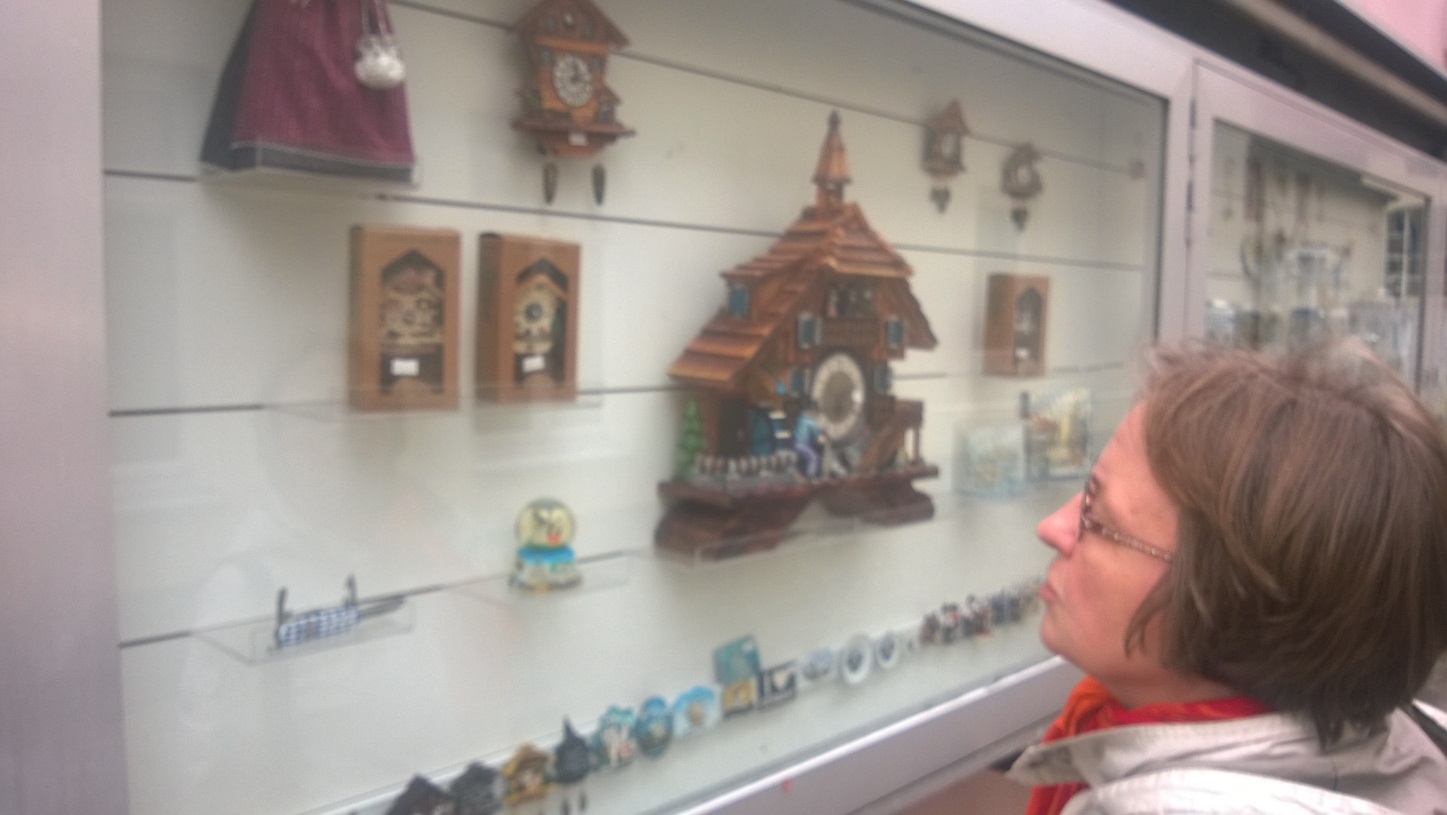 Kreikkalaiset opet
Dinkelscherbenin koulu
Ruokailumme
Englantilaiset ja hollantilaiset
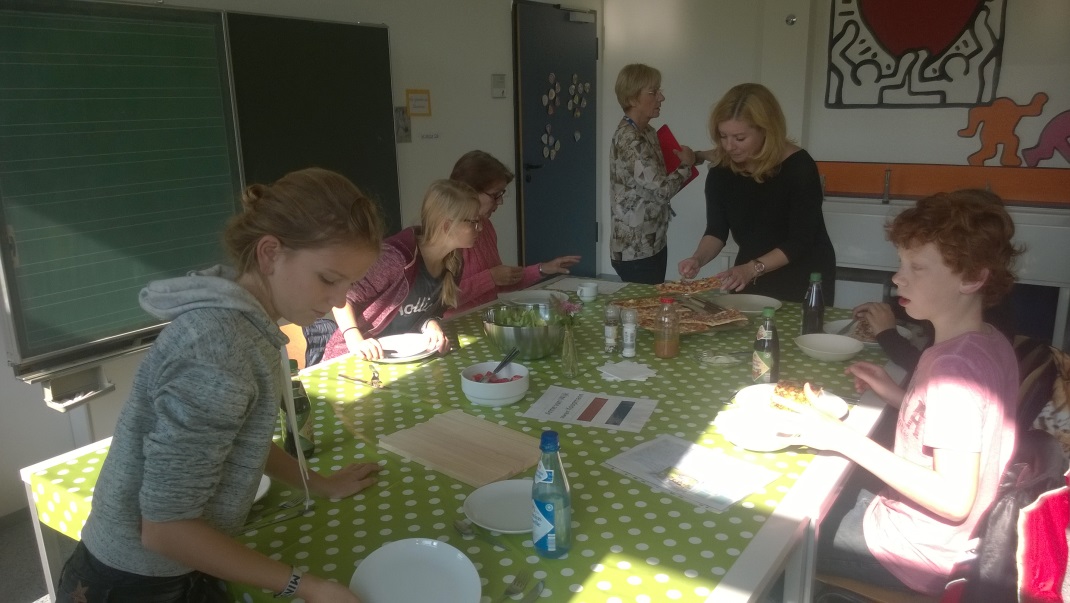 Legolandin portilla
Legolandissa
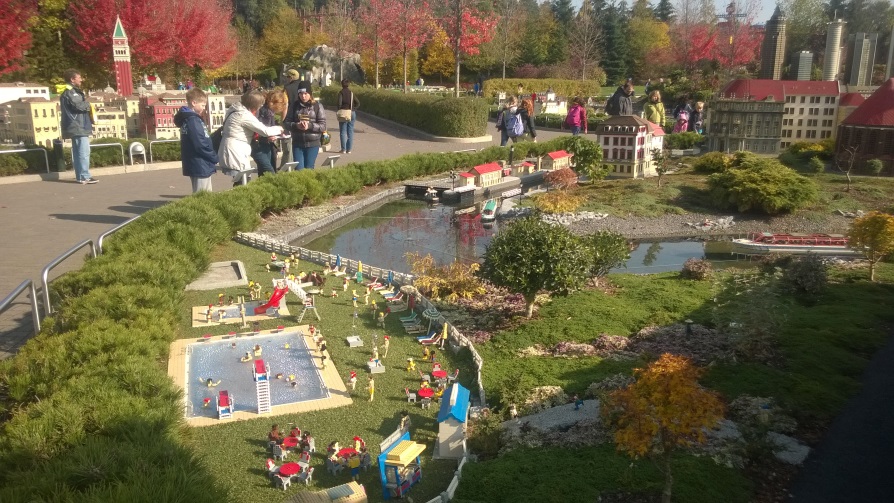 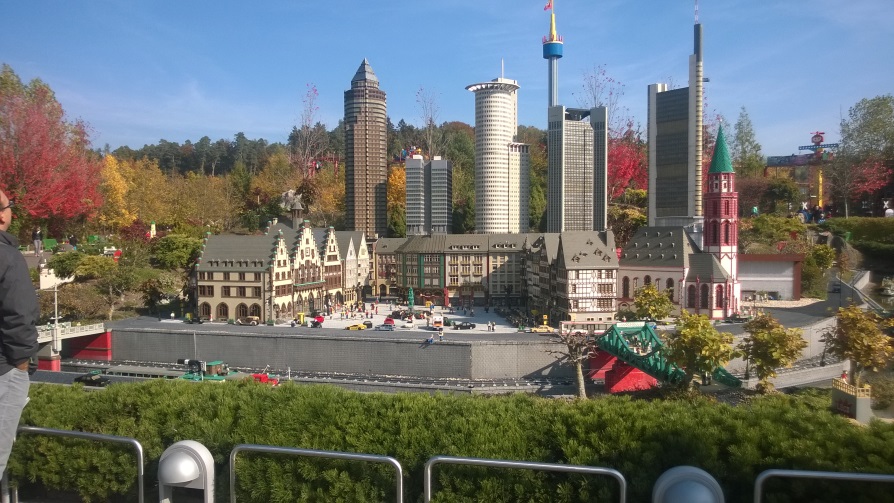 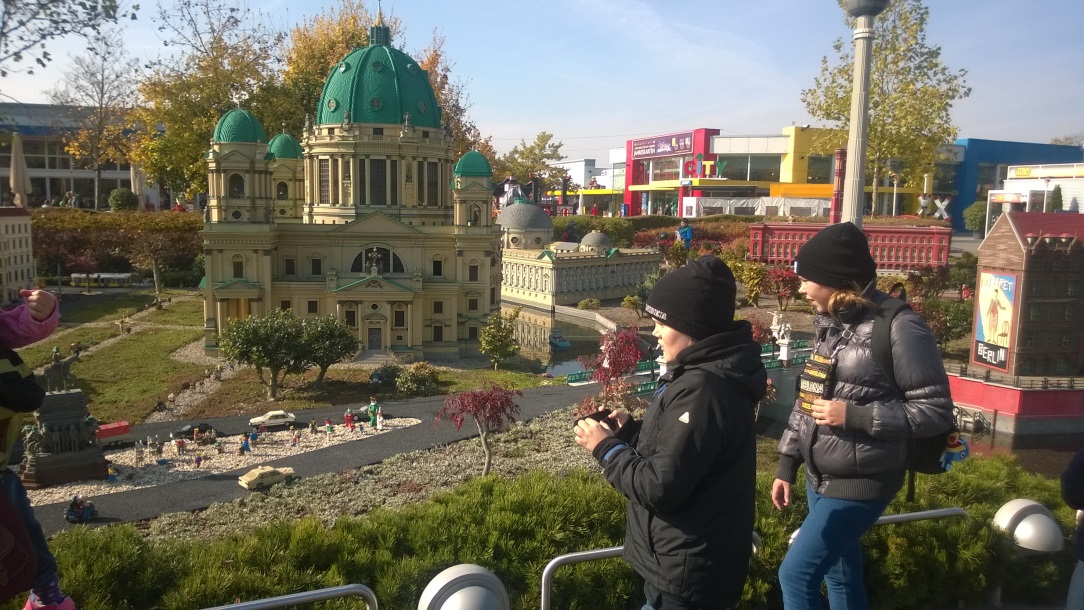 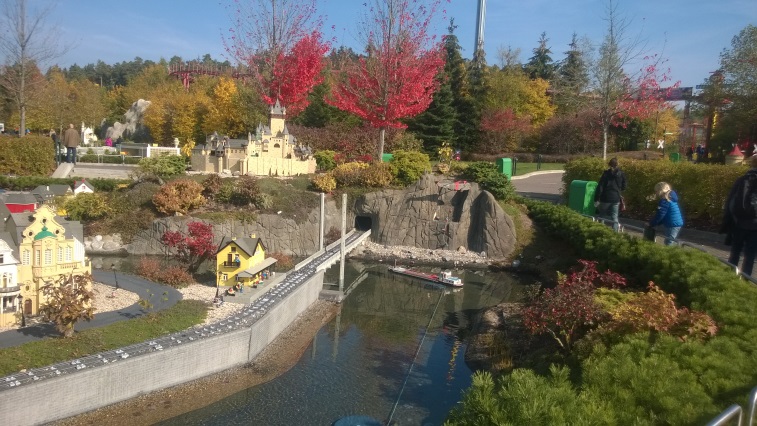 Legolandissa
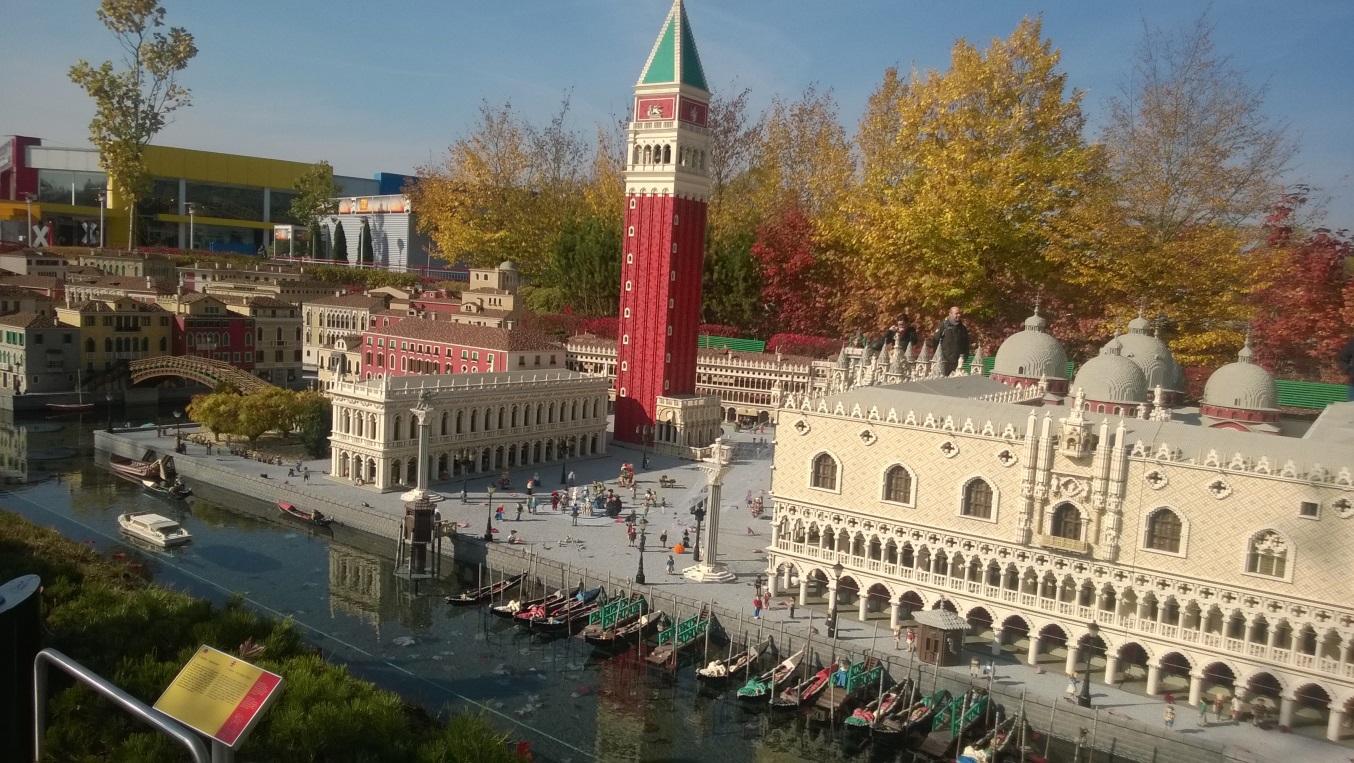 Legolandissa
Ninjago
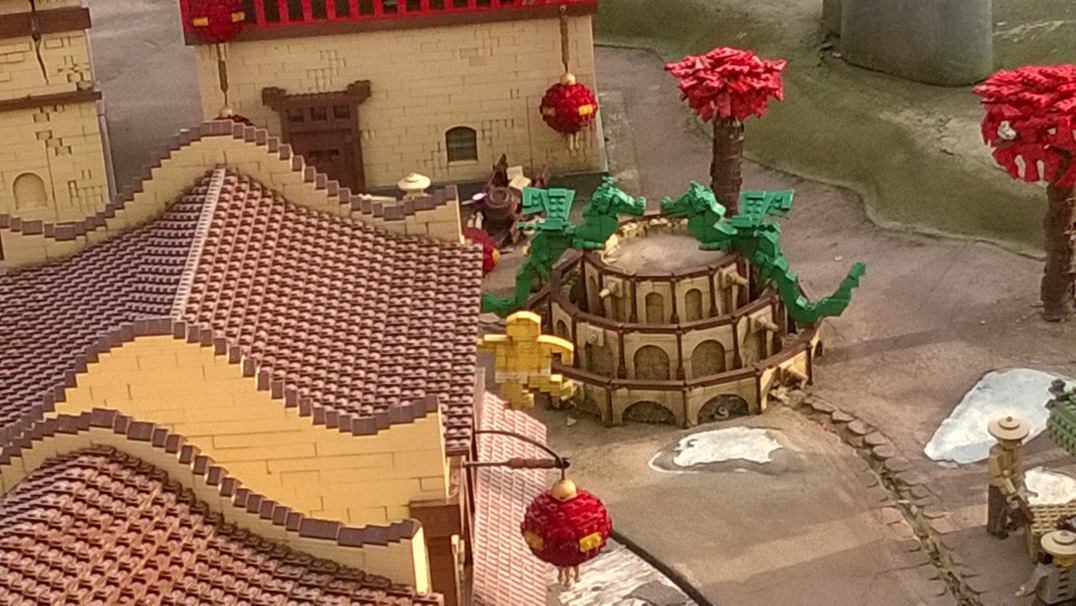 Halloween- kurpitsan rakennus
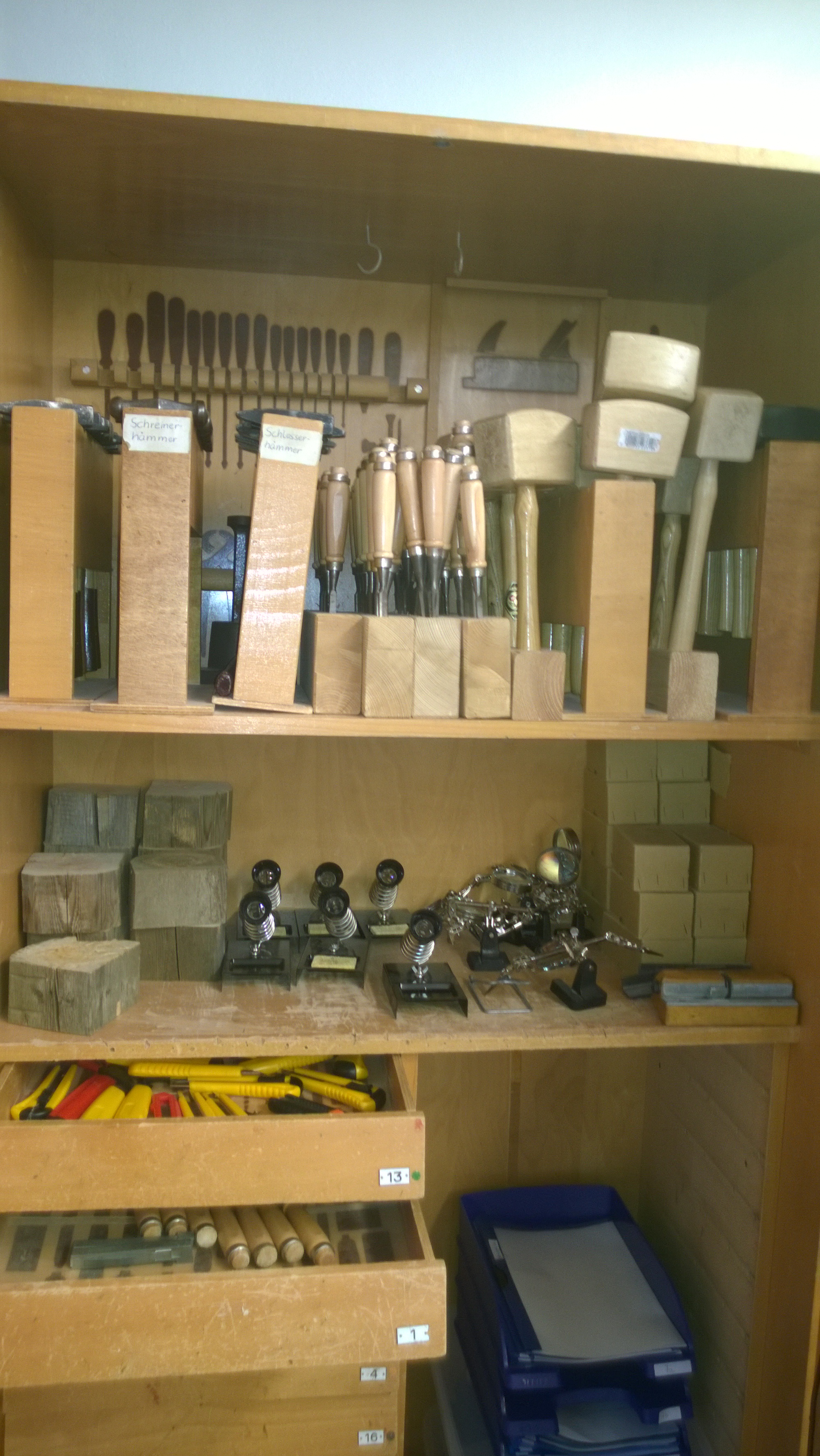 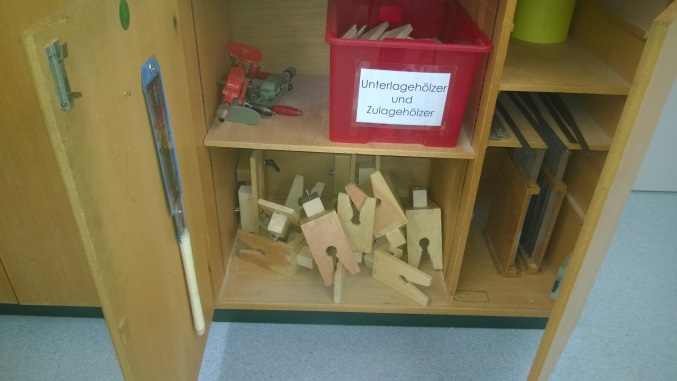 Puutyöluokka
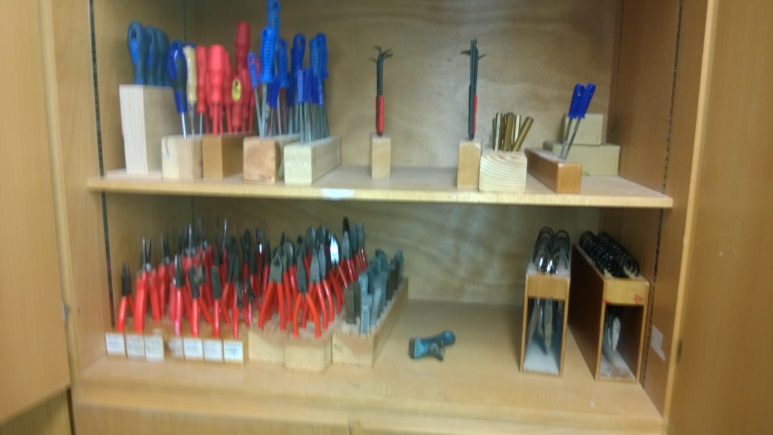 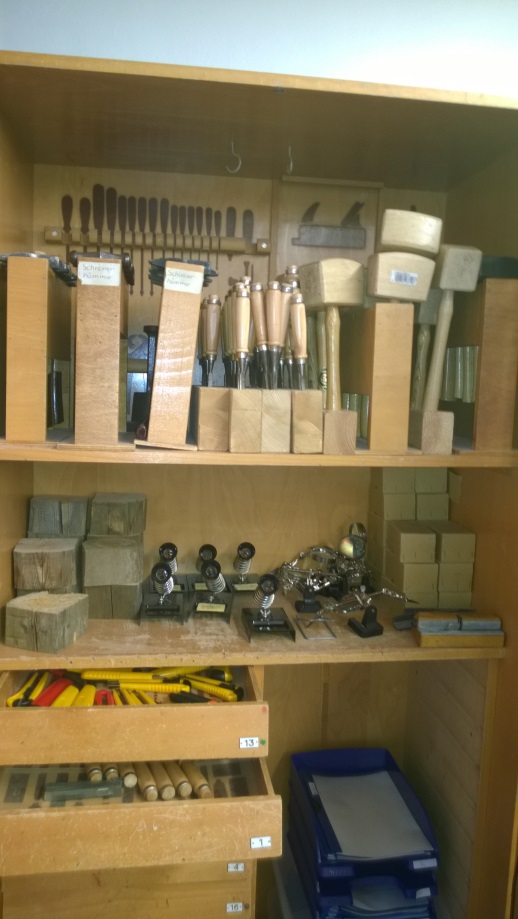 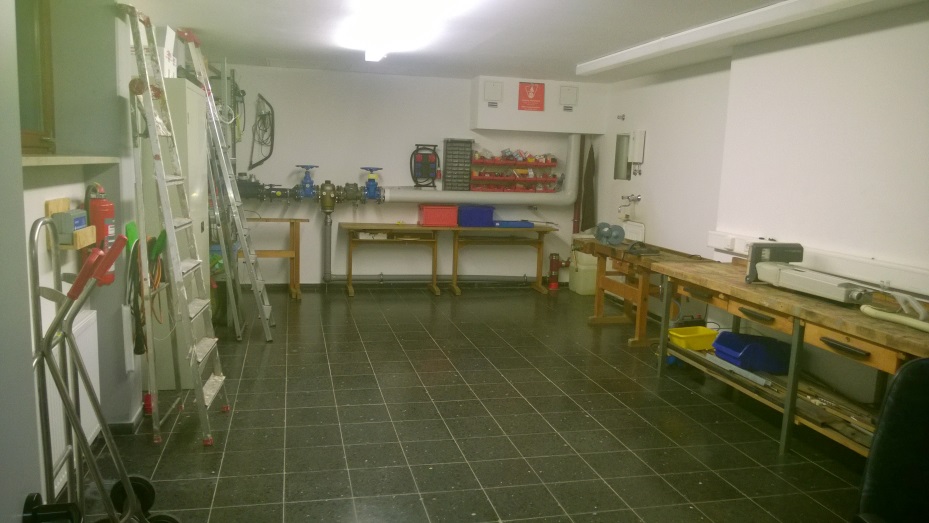 Oppitunteja
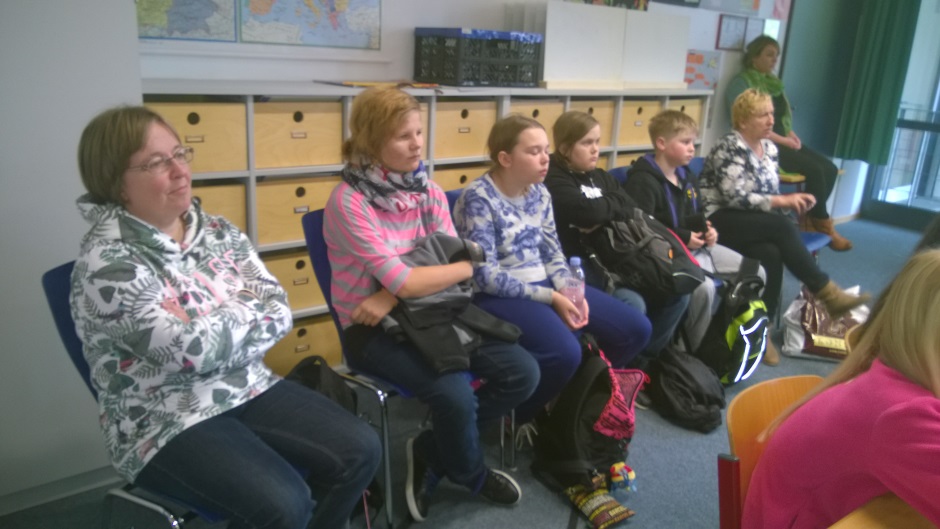 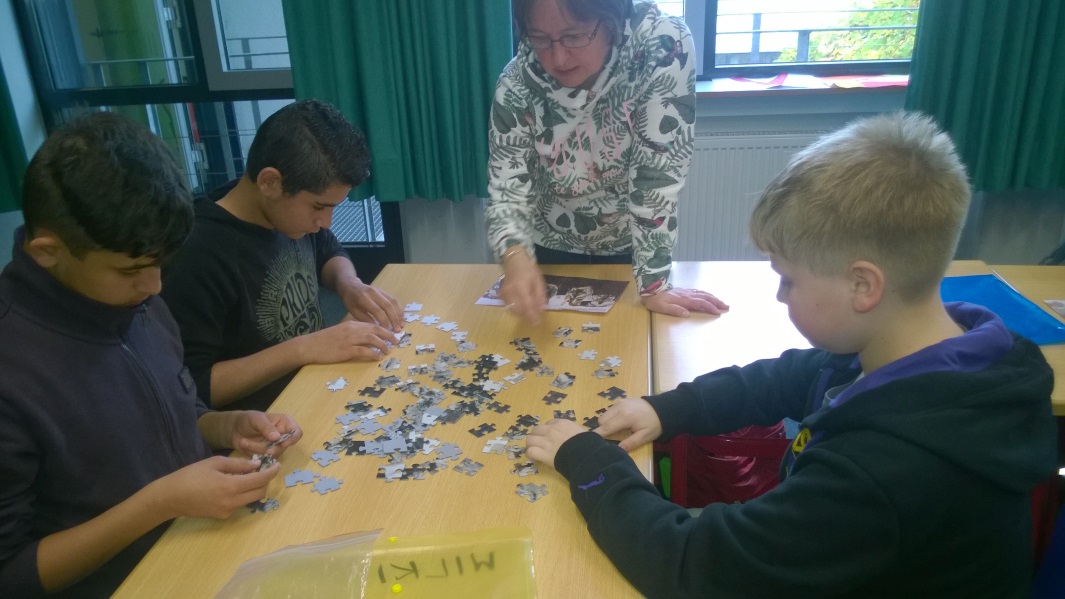 Vaellus
Selfie
Evästauko
Linnan ulkopuolella
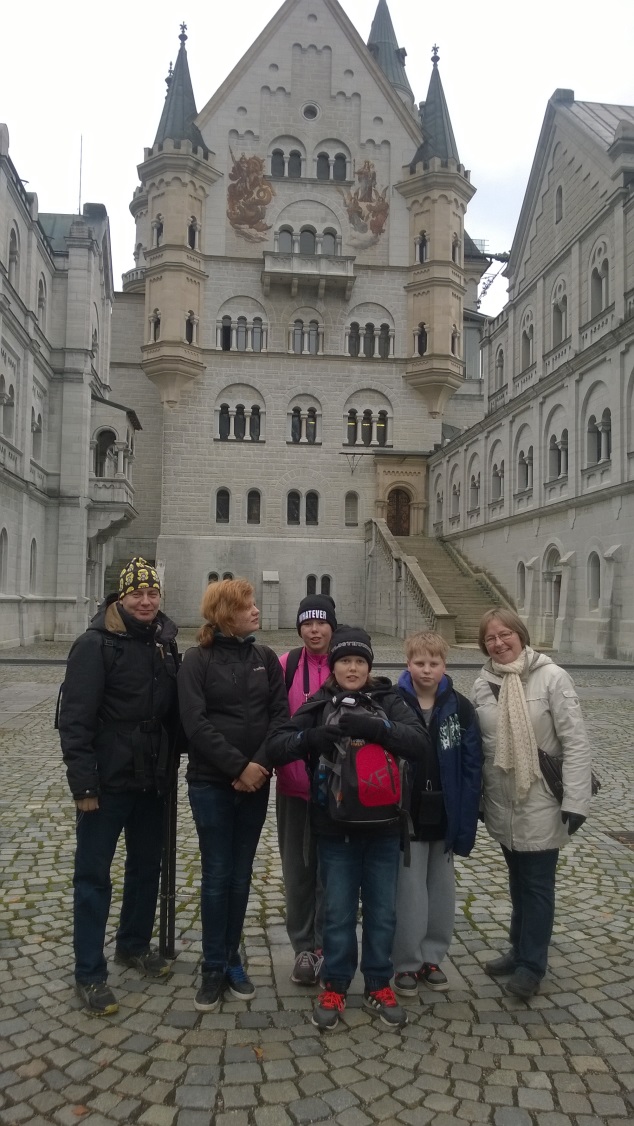 Gandalf ja hänen seurueensa
Heppa kärryt
Lasten liikuntatunti
Koulun juhlat
Ulkomaalaiset
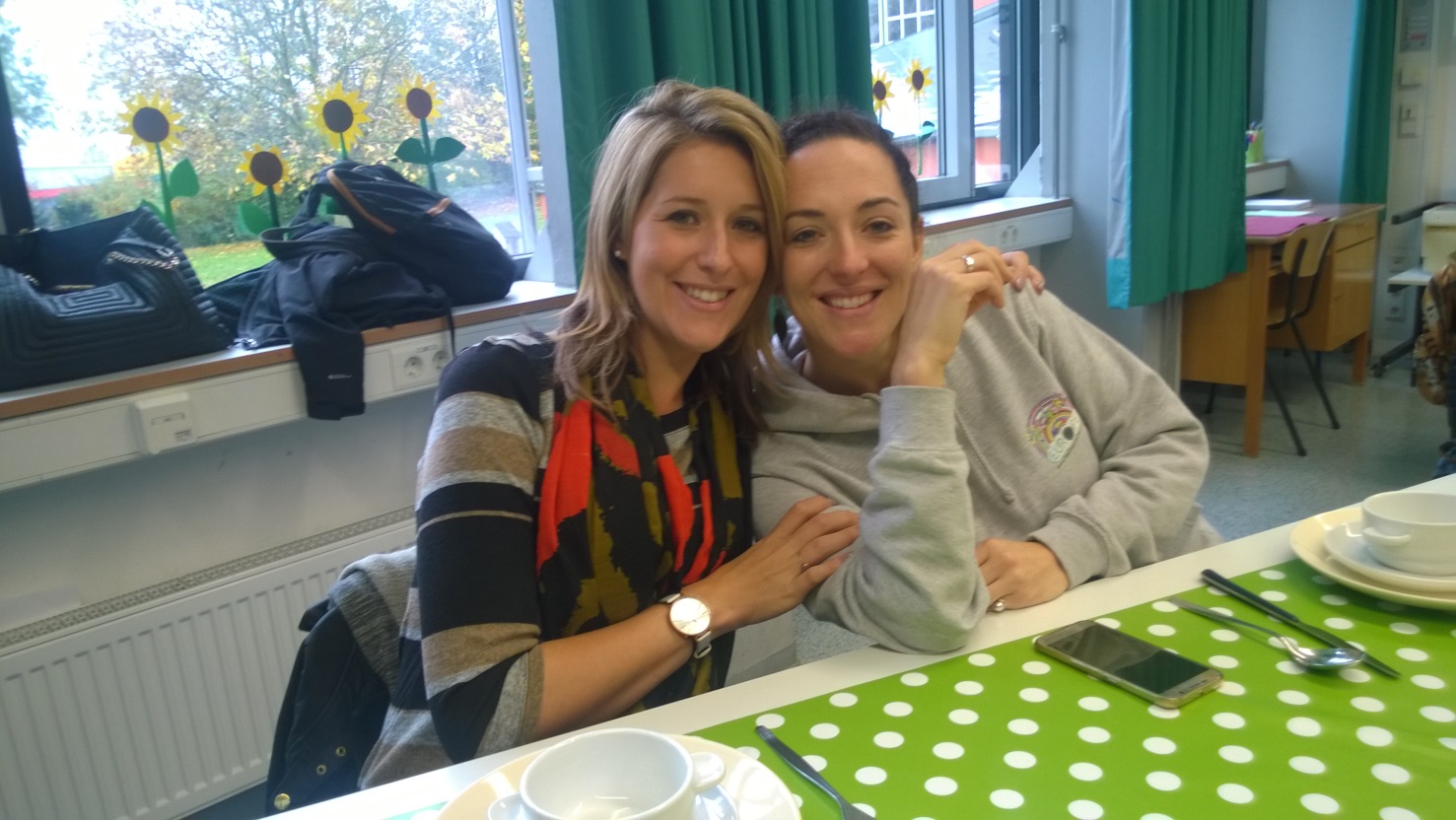 Ruoka-aika!
Jacob Fuggerr
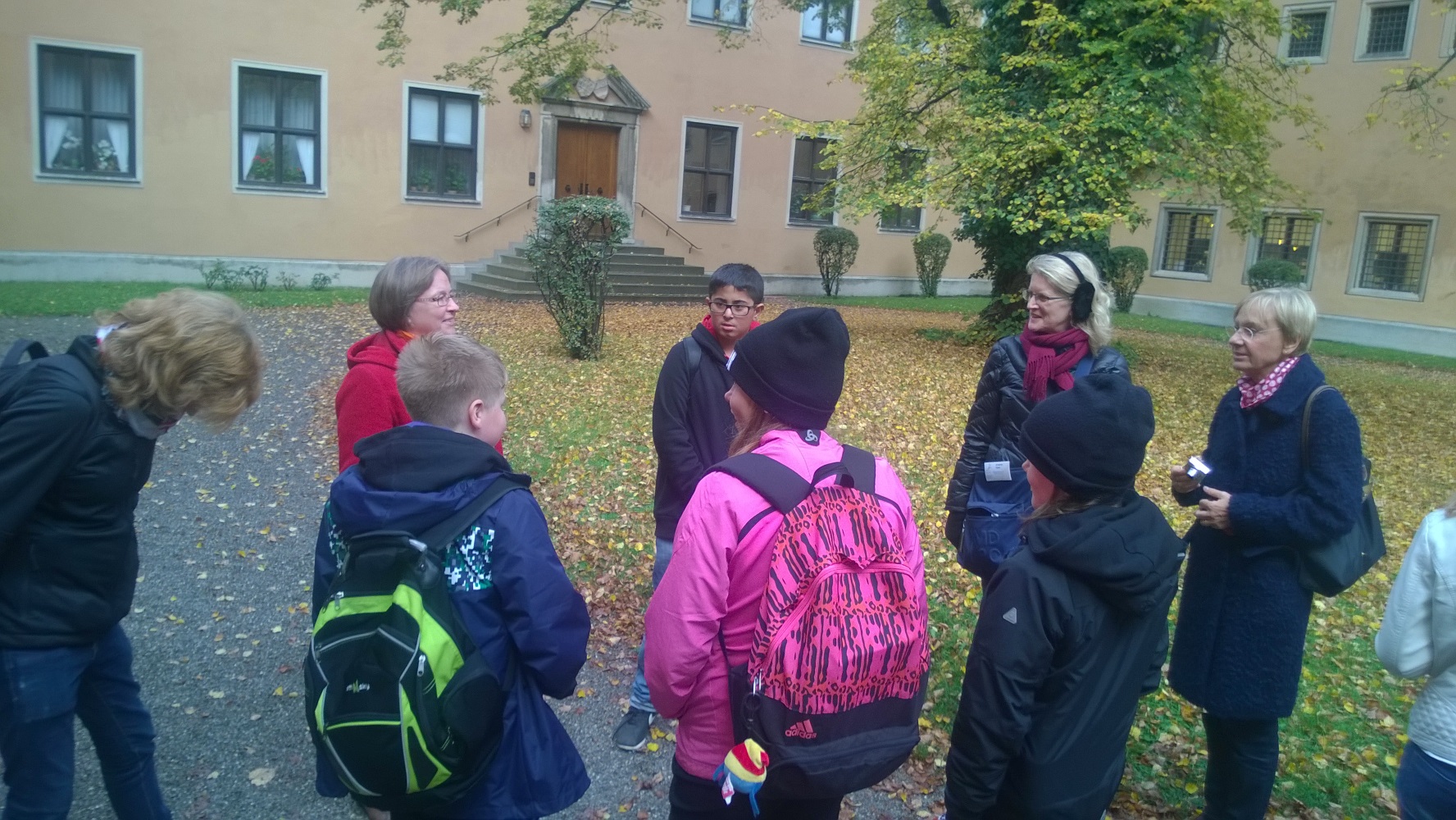 Ruoka-aika! Taas!
Nukketeatteri
Tulossa kotipuoleen
Hesassa linja-automatka alkaa!
LOPPU